DELETE THIS SLIDE PRIOR TO PRESENTATION
This PowerPoint serves as a template presentation which introduces topics related to air quality and is part of a suite of presentations provided by the EPA for the Megacities program.

See speaker notes for an additional description of slide content. Slides should be edited or added to as necessary for your particular needs. Slides with highlighted yellow text require the addition of specific context and information for your city.
1
Air Quality Index
Overview
1. Intro to AQI
2. AQI Communication
3. Calculating AQI
4. Source Data
5. Example
3
Section 1: Intro to AQI
1. Intro to AQI
2. AQI Communication
3. Calculating AQI
4. Source Data
5. Example
4
What is an Air Quality Index?
An Air Quality Index (AQI) is a communication device to convey to the general public air quality conditions in a standard framework
In the U.S., the EPA bases the AQI on five pollutants: 
ground-level ozone
particulate matter (PM2.5 and PM10)
carbon monoxide
nitrogen dioxide
sulfur dioxide
5
[Speaker Notes: AQI is a communication device to convey to the general public air quality conditions in a standard framework: Transforms weighted values of individual air pollutants into a single, digestible number for the general public​

Typically, the reported AQI will be based on either PM2.5 or ozone, due to elevated air concentrations]
Pollutants in the U.S. AQI
The U.S. EPA has set National Ambient Air Quality Standards (NAAQS) for six principal “criteria” pollutants
Lead is not considered in the Air Quality Index because sampling occurs over weeks to months, rather than hours
Criteria pollutants impact human health, and are emitted from numerous or diverse sources
Regulated at the state or tribal government level
Standards set without concern for economic cost
Hazardous air pollutants are not included in the AQI, but are regulated
This list includes pollutants such as benzene, arsenic, cadmium, and nickel
These pollutants are regulated through emissions standards for relevant industries
6
U.S. AQI Levels
7
AQI Basics | AirNow.gov
PM2.5 AQI Breakpoints
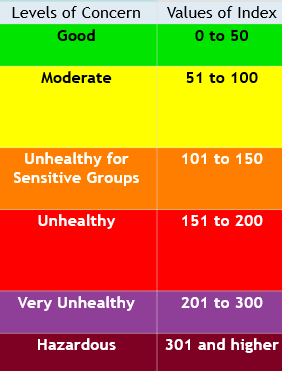 50: Annual Standard
(12 µg/m3)
100: Short-term Standard
(35 µg/m3)
Roughly consistent with Emergency Action Plans
500: Significant Harm Level
8
[Speaker Notes: AQI is a useful communication device, but what are the breakpoints based on? For each pollutant, breakpoints between values in the index are based on pollution standards. ​
Pollutant Standards Index (PSI); created in 1976]
Section 2: AQI Communication
1. Intro to AQI
2. AQI Communication
3. Calculating AQI
4. Source Data
5. Example
9
Communication of AQI
In the U.S., Metropolitan Statistical Areas with populations of 350,000 are required to report the AQI daily to the general population
Forecasts are also generally available, but not required
Weather reporting often includes forecasts of AQI
10
https://www.airnow.gov/sites/default/files/2020-05/aqi-technical-assistance-document-sept2018.pdf
AQI in Weather Reporting
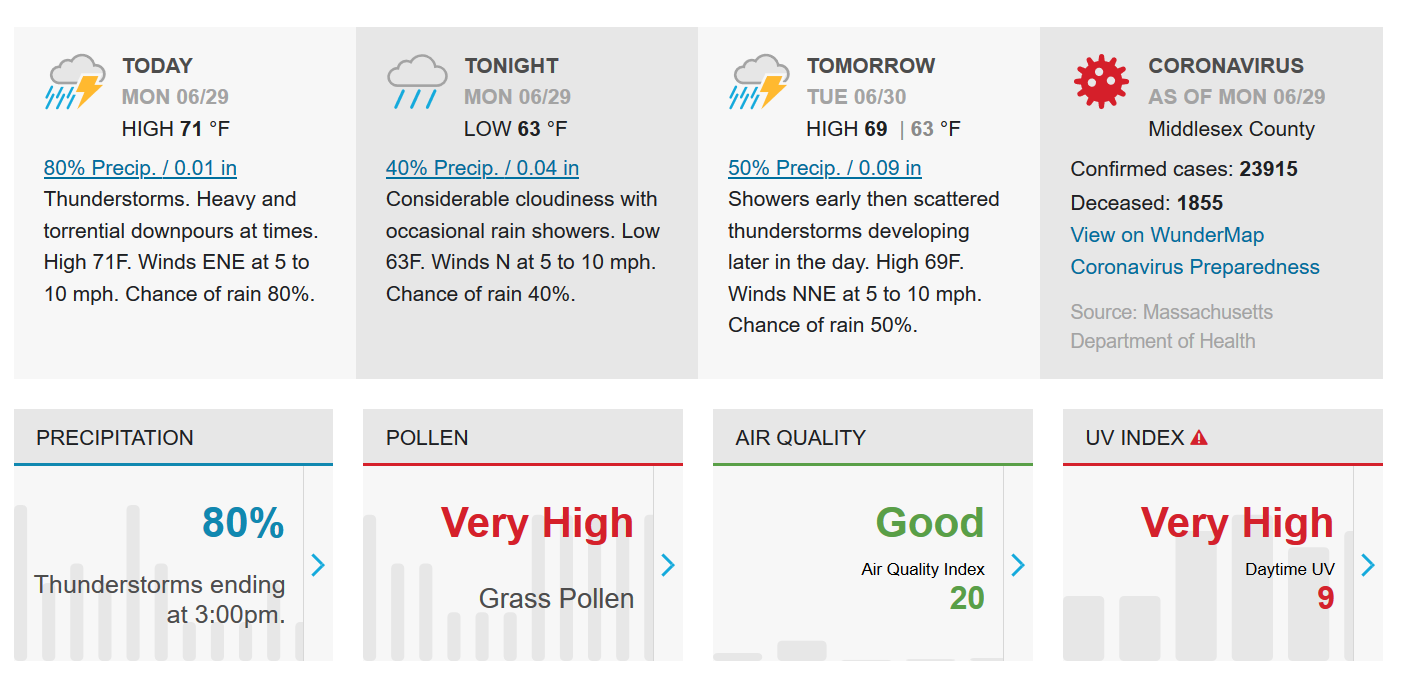 11
www.wunderground.com
[Speaker Notes: Example of a weather report with AQI included​]
AQI in the U.S.
Calculated by pollutant
Based on pollutant-specific breakpoints
Breakpoints are the highest and lowest pollutant concentrations for a given AQI category
The final value reported is the highest AQI value, with the associated responsible pollutant
Example:
8-hour ozone value of 0.07843 ppm
PM2.5 value of 35.927 µg/m3
CO value of 8.452 ppm
12
Section 3: Calculating AQI
1. Intro to AQI
2. AQI Communication
3. Calculating AQI
4. Source Data
5. Example
13
Calculating the AQI
Identify the highest concentration among all monitors within each reporting area and truncate as follows:
Ozone (ppm) – truncate to 3 decimal places
PM2.5 (µg/m3) – truncate to 1 decimal place
PM10 (µg/m3) – truncate to integer
CO (ppm) – truncate to 1 decimal place
SO2 (ppb) – truncate to integer
NO2 (ppb) – truncate to integer
Example:
8-hour ozone value of 0.07843 ppm
= 0.078 ppm
PM2.5 value of 35.927 µg/m3
= 35.9 µg/m3
CO value of 8.452 ppm
= 8.4 ppm
14
Adapted from Technical Assistance Document for the Reporting of Daily Air Quality, EPA
Example:
8-hour ozone value of 0.078 ppm
PM2.5 value of 35.9 µg/m3
CO value of 8.4 ppm
Calculating the AQI
2. Find the two breakpoints that contain the pollutant concentration
15
Calculating the AQI
3. Calculate the index using the standardizing index
Where:
16
[Speaker Notes: So the AQI itself is just the interpolated value within the identified “breakpoints bin”​]
Calculating the AQI
4. The AQI is the highest index value calculated and the associated responsible pollutant
Example:
O3: 126
PM2.5: 102
CO: 90

The AQI is 126, with ozone as the responsible pollutant
17
Section 4: Source Data
1. Intro to AQI
2. AQI Communication
3. Calculating AQI
4. Source Data
5. Example
18
Source Data for AQIs
AirNow: Federal Equivalency Monitors (FEMs) 
Embassies monitor PM2.5
IQAir: www.iqair.com
Sources and calculation methods unclear
air-quality.com
Sources and calculation methods unclear
The World Air Quality Project: aqicn.org 
Data from environmental protection agencies
Based on PM2.5 monitoring
19
Airnow: U.S.
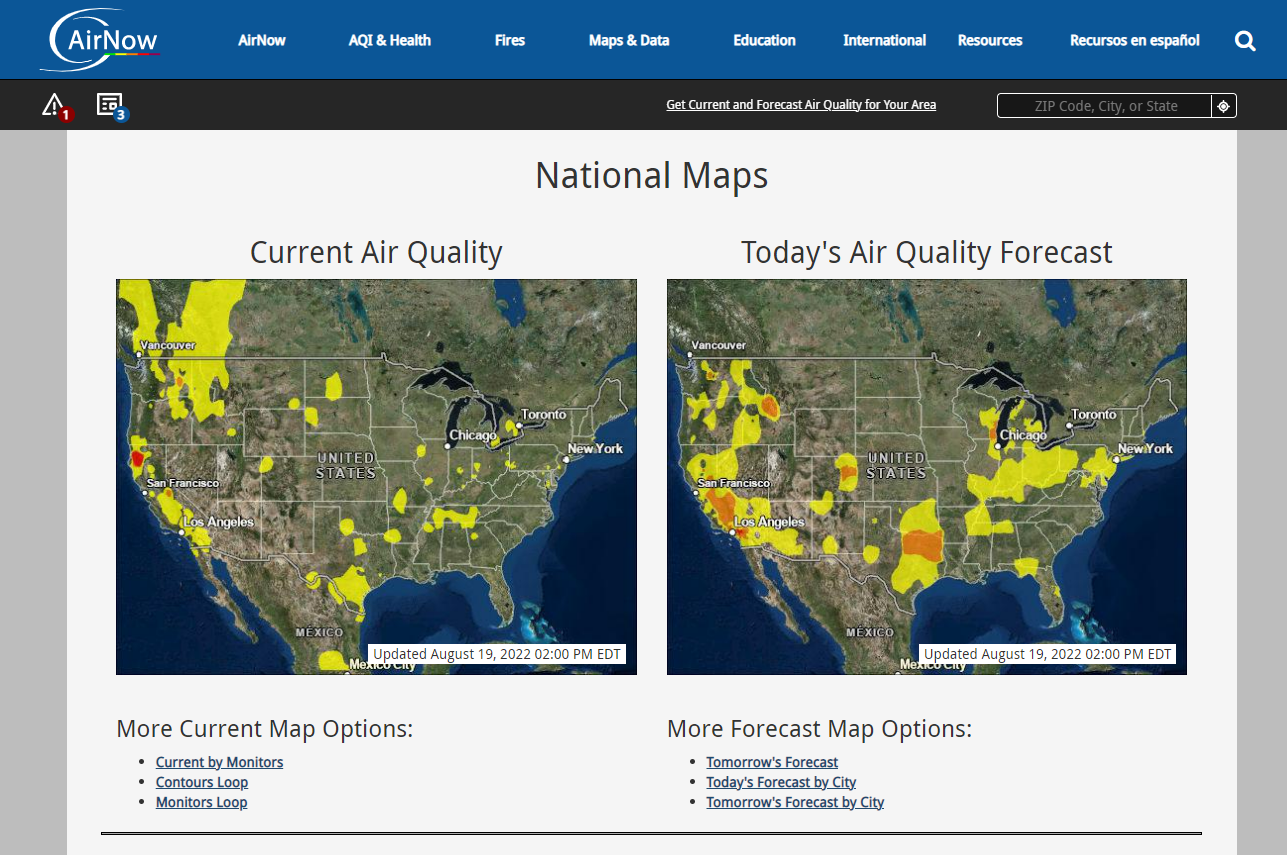 20
National Maps | AirNow.gov
[Speaker Notes: AirNow is a US gov’t website that provides an easy way to look at current and forecasted air quality in the U.S. National maps show where air quality will be worse on a given day, and visitors to the site can also look at site-specific air quality information by selecting a location on the map.​]
AirNow: City-Level AQI
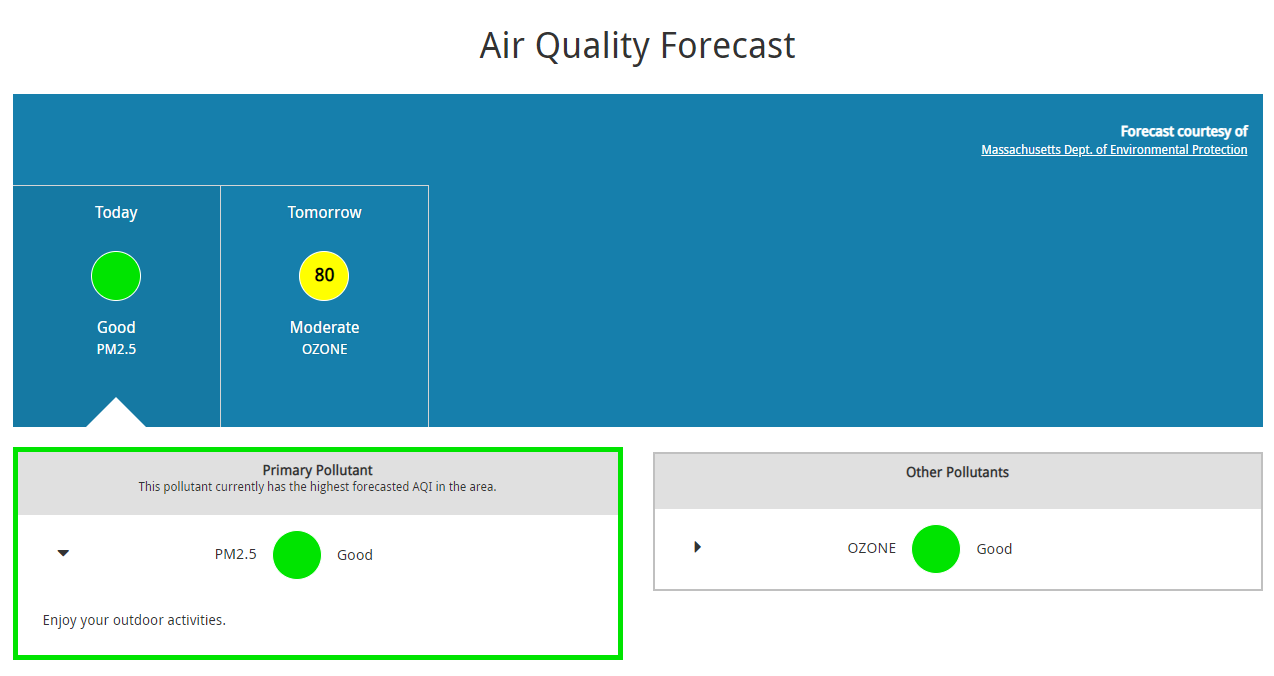 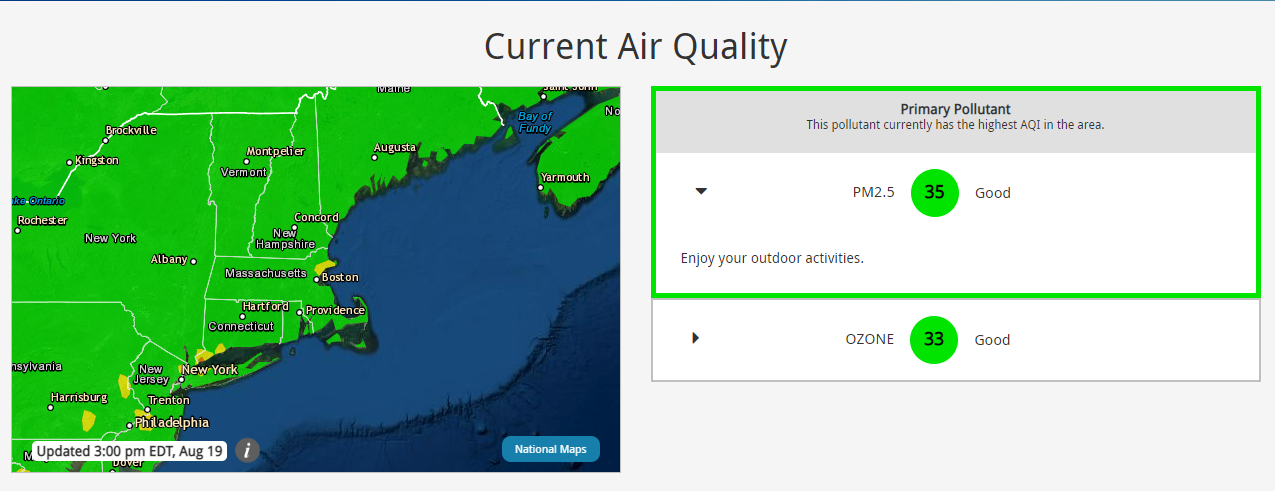 21
AirNow.gov
[Speaker Notes: This is an example of a site-specific air quality dashboard on AirNow. Here, visitors can see current air quality in the context of the index, the primary pollutant, and any relevant announcements.]
AirNow: International
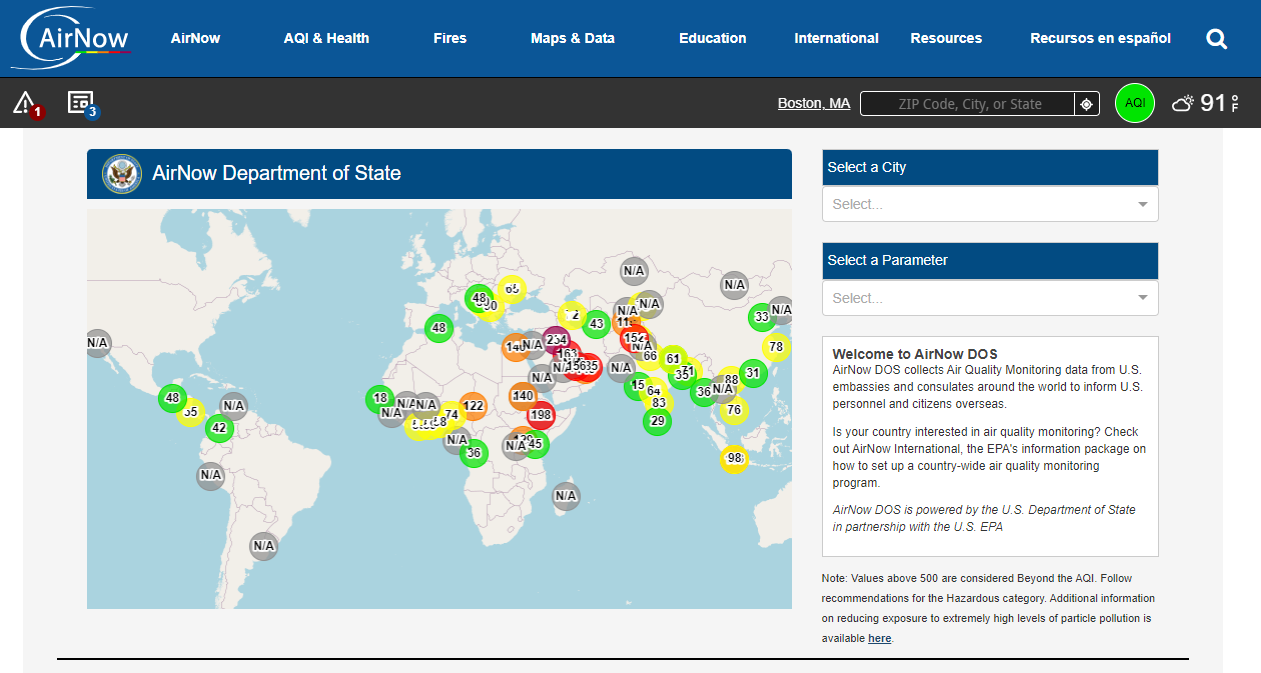 22
US Embassies and Consulates | AirNow.gov
[Speaker Notes: AirNow also provides international air quality metrics based on monitoring data from U.S. embassies and consulates.​]
Section 5: Example
1. Intro to AQI
2. AQI Communication
3. Calculating AQI
4. Source Data
5. Example
23
Example: Santiago, Chile
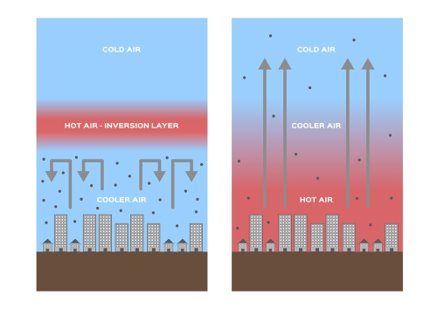 Santiago experiences extreme, multi-day thermal air inversions resulting in sustained high pollutant levels
Ministry of Environment developed a method for informing the public of a “critical episode” on days when air quality is predicted to be poor
On “critical episode” days, restrictions are placed on industry and transportation depending on the episode status
Episode status determined from AQI as Good, Alert, Pre-emergency, and Emergency
Restrictions include: parking restrictions, restricting road type access, prohibiting agricultural burning and use of non-certified heaters, etc.
https://www.shutterstock.com/image-vector/inversion-layer-pm-25-vector-dust-1296240271​
24
Example: Santiago’s Converted Air Quality Index (AQI) to PM levels
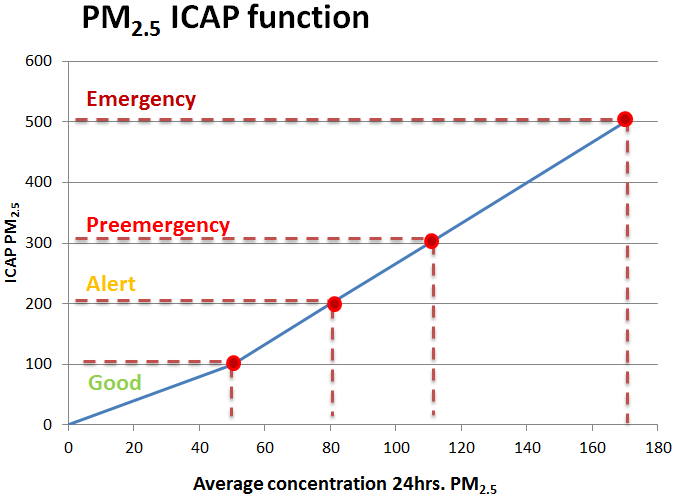 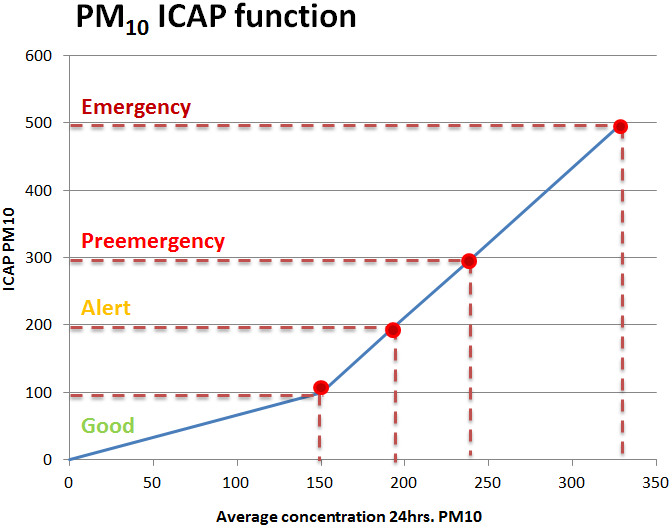 *ICAP is a Spanish acronym for AQI
25
Thank you!
26